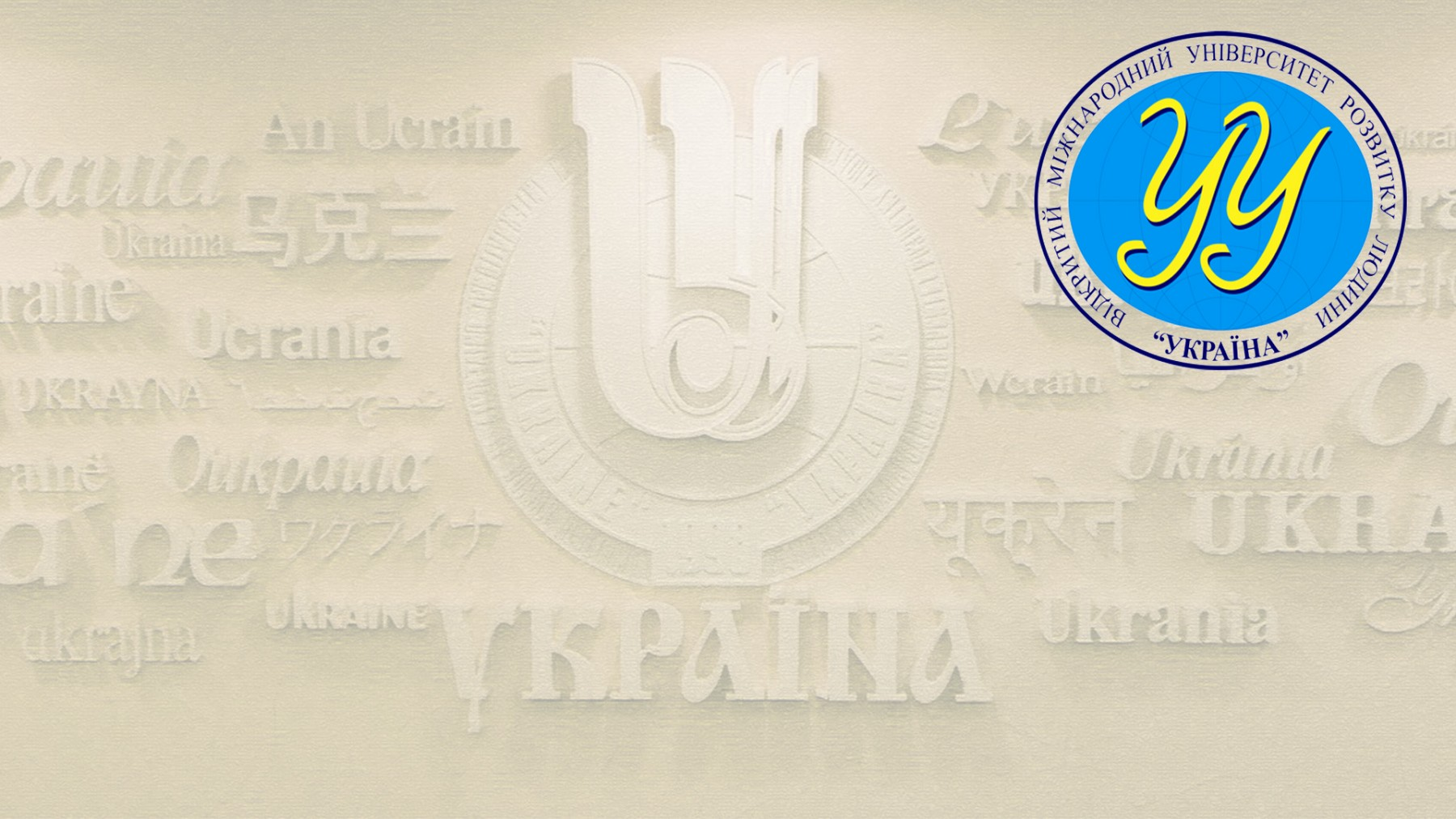 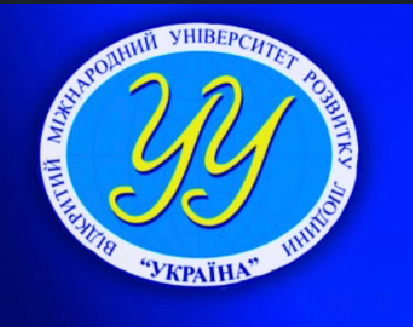 ЕКОНОМІКА ПРАЦІ ТА СОЦІАЛЬНО-ТРУДОВІ ВІДНОСИНИ
Конспект лекцій

к.е.н., доцент Нечипорук Оксана Василівна
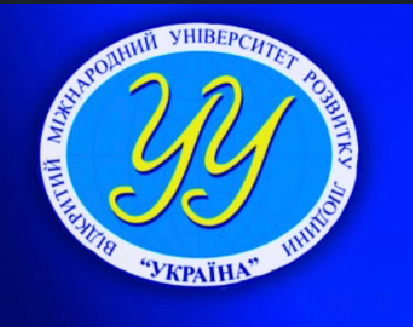 ТЕМА 7. ЗАРОБІТНА ПЛАТА. ТАРИФНА СИСТЕМА ОПЛАТИ ПРАЦІ
7.1. Сутність заробітної плати, види оплати праці.
7.2. Призначення і склад тарифної системи.
7.3. Тарифно-кваліфікаційні довідники, їх призначення, структура, зміст
7.4. Тарифні ставки, їх економічне значення, види
7.5. Сутність та необхідність доплат і надбавок
7.6. Тарифні сітки, їх призначення, різновиди
7.7. Оплата праці керівників, спеціалістів та службовців
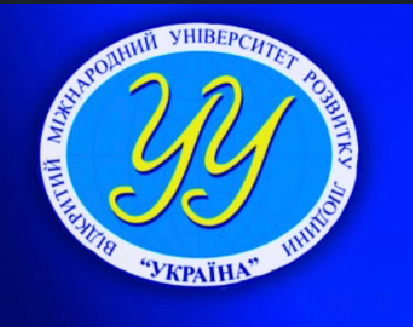 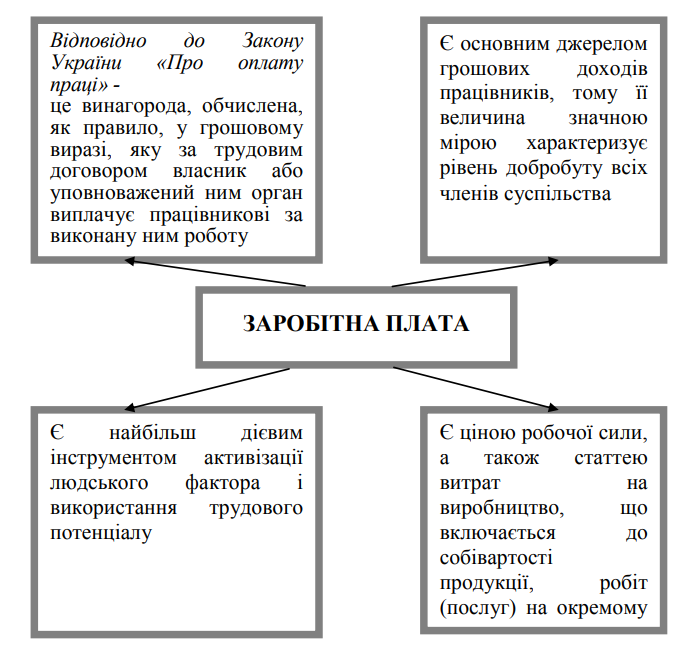 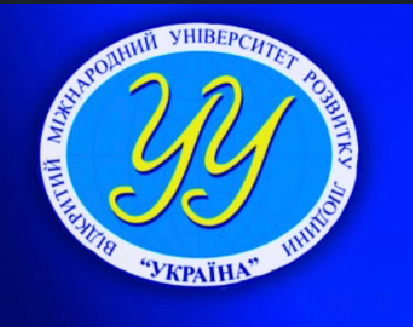 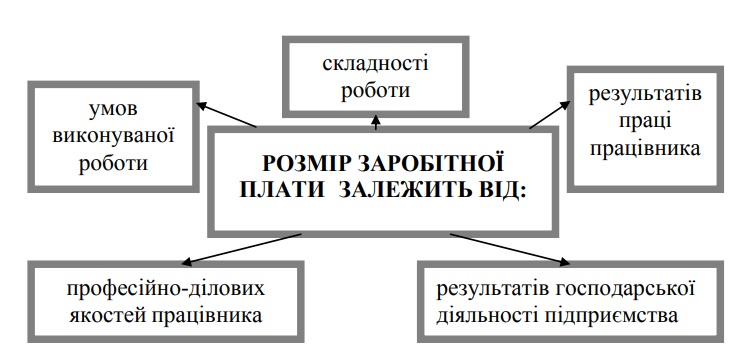 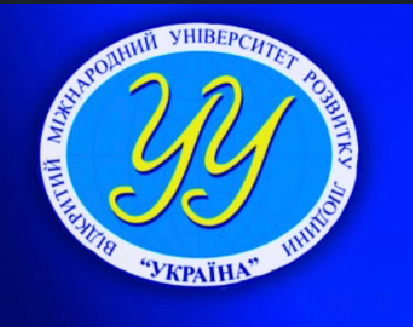 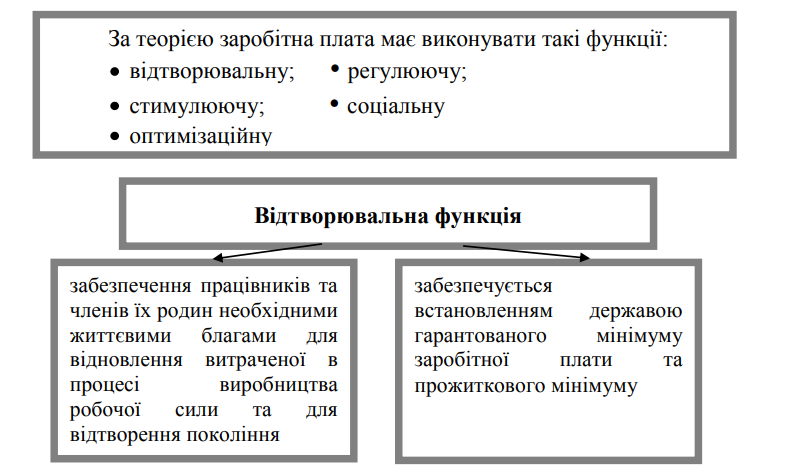 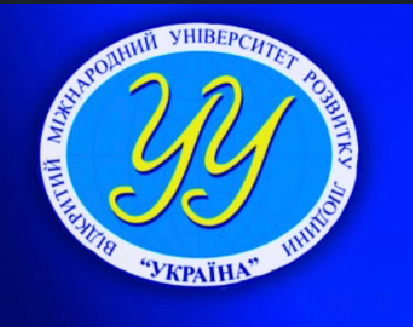 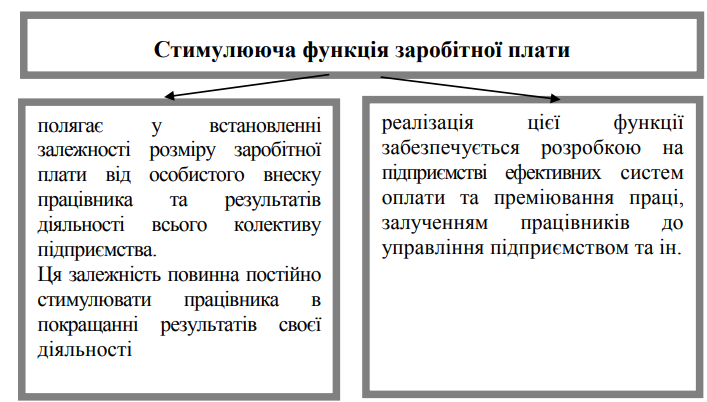 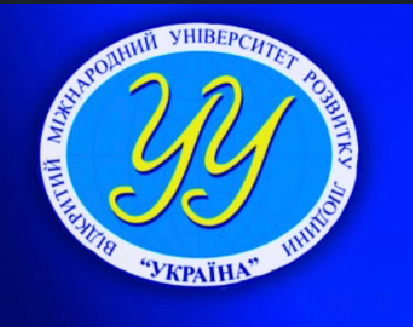 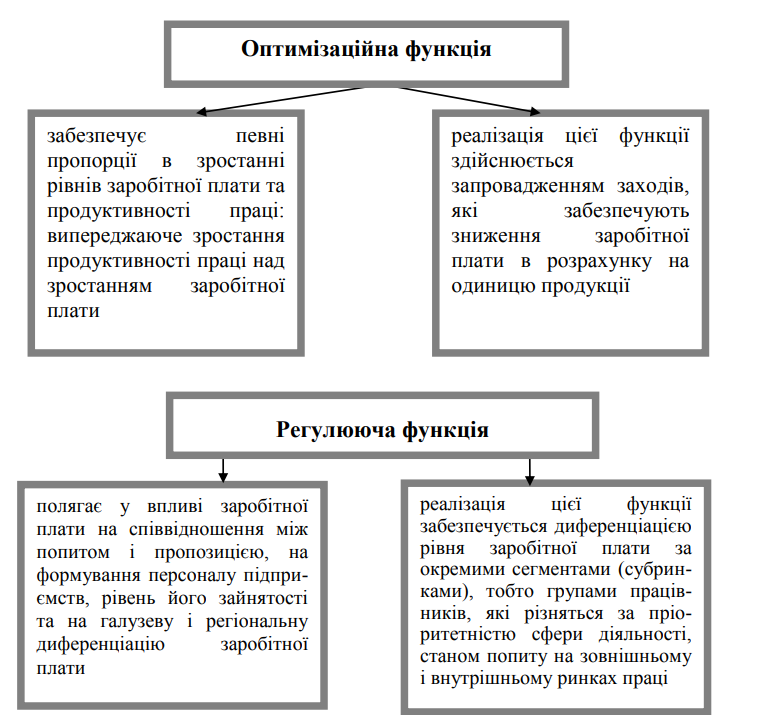 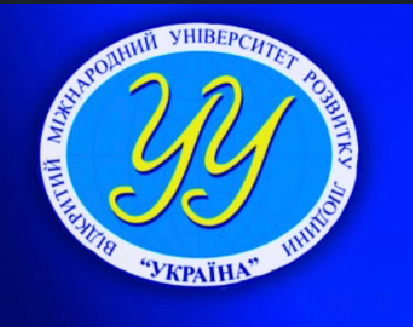 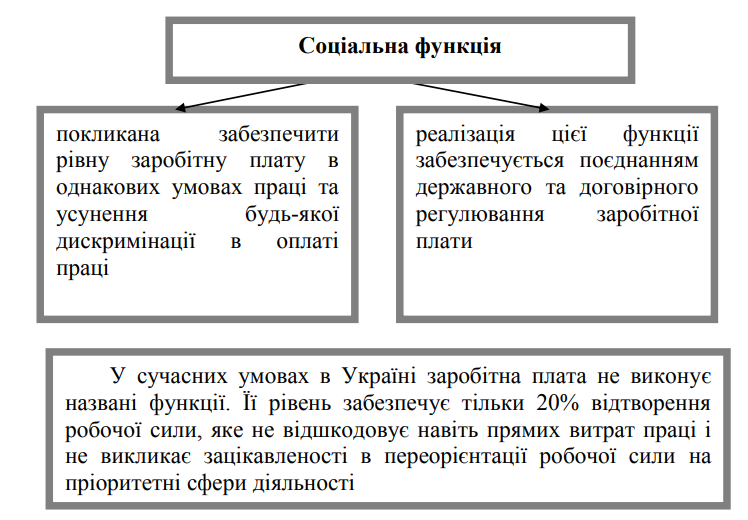 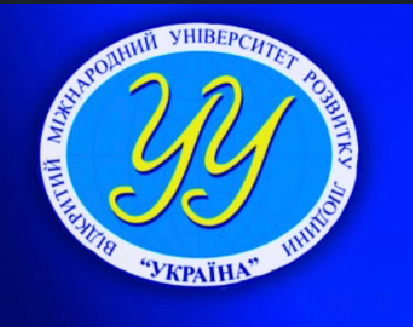 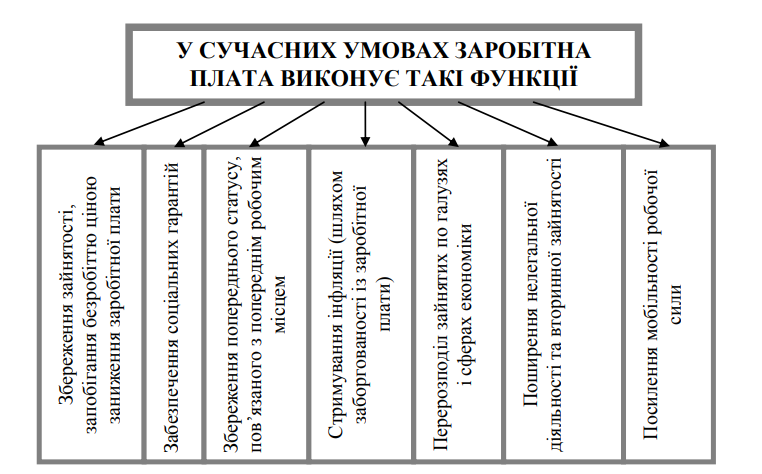 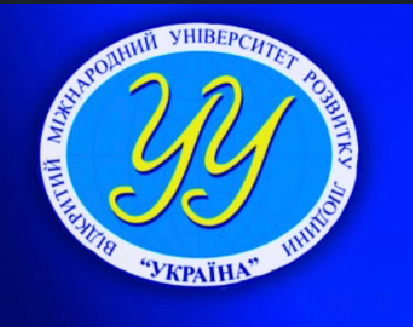 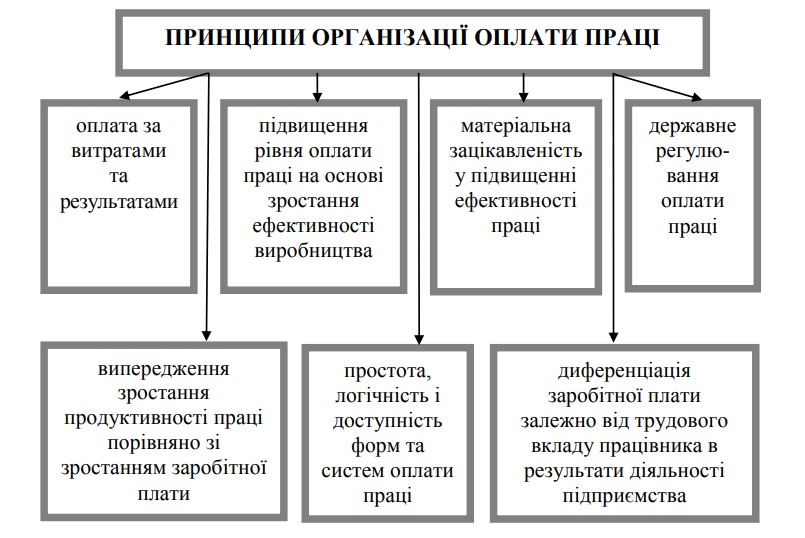 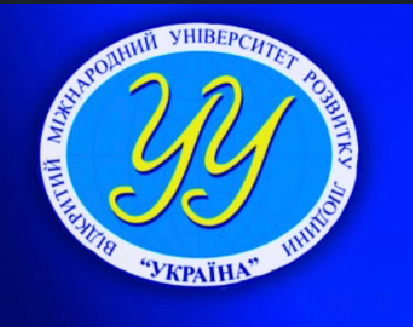 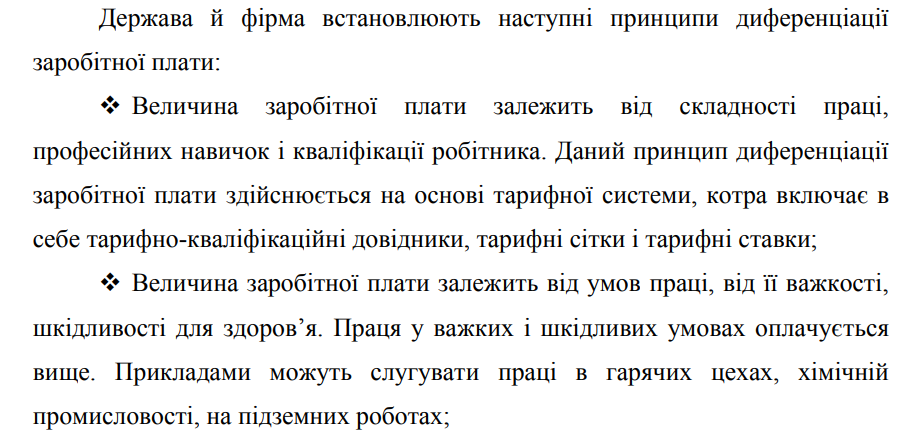 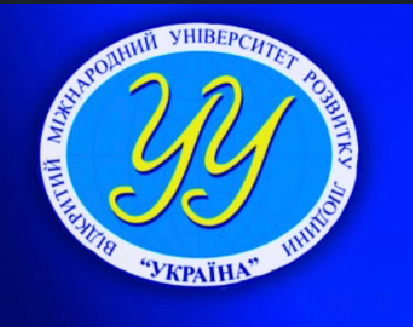 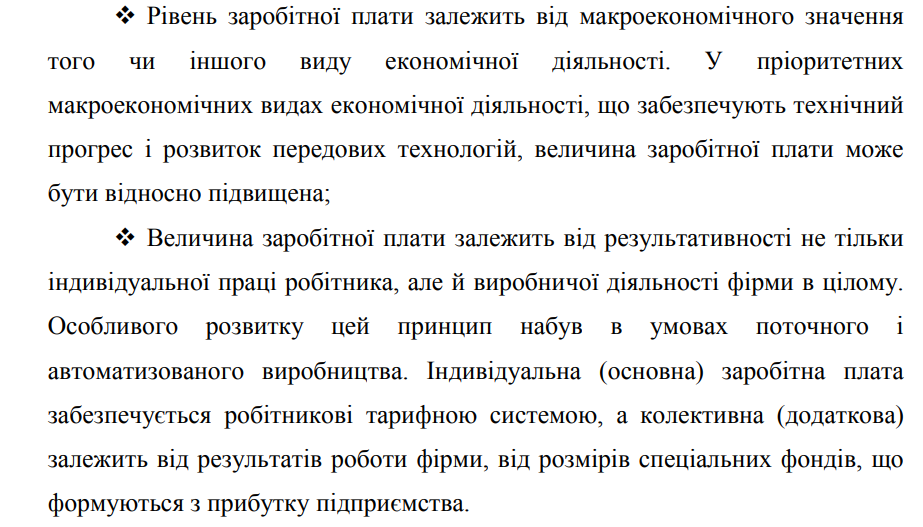 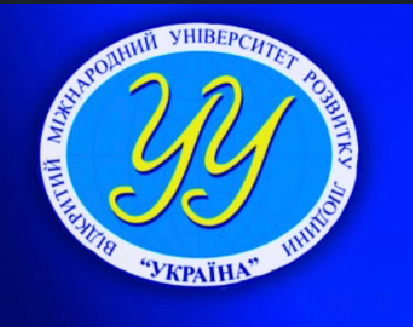 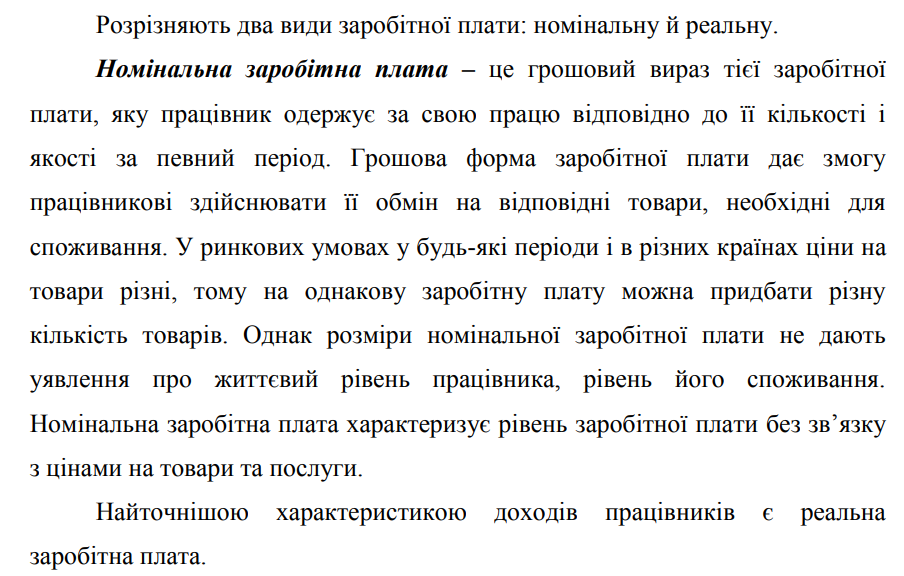 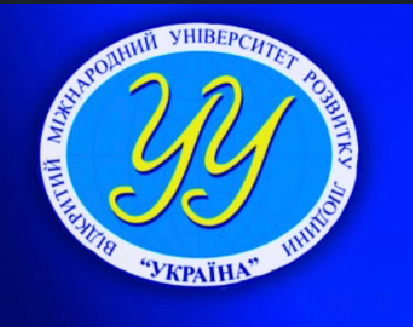 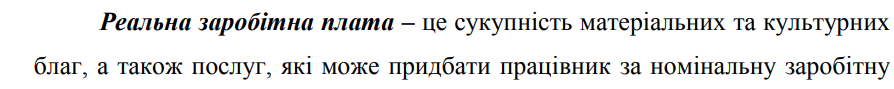 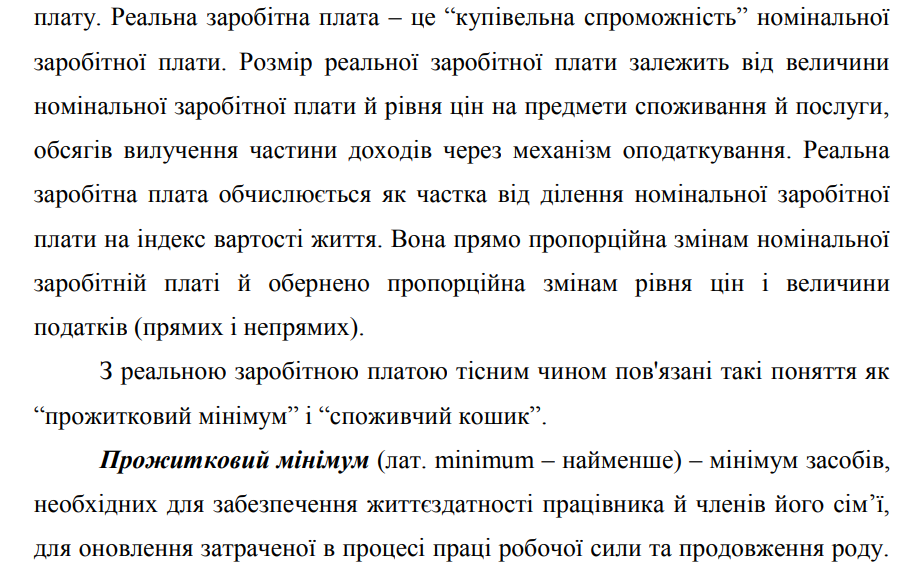 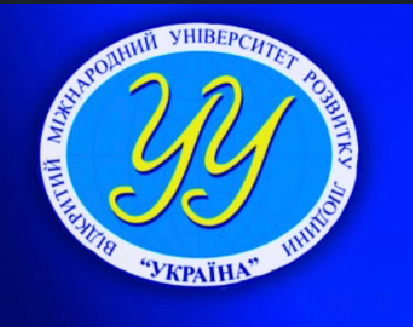 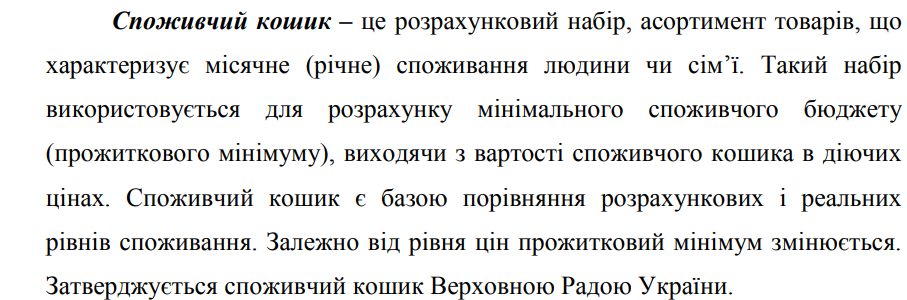 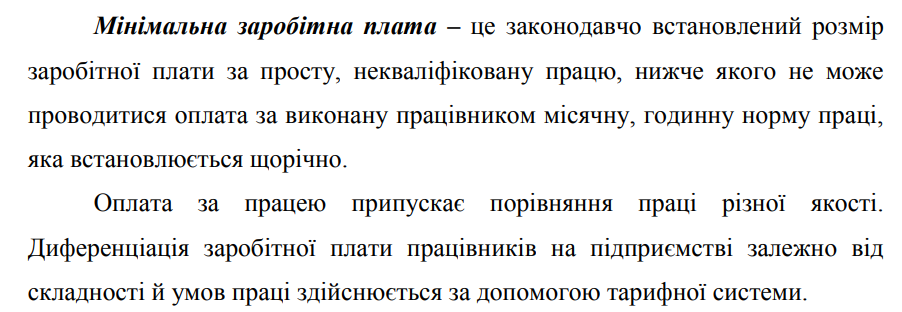 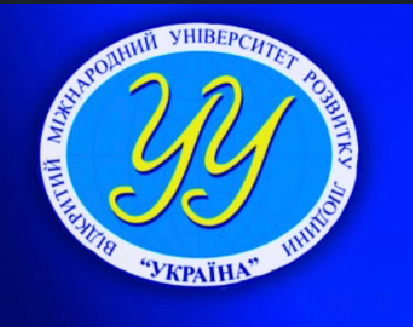 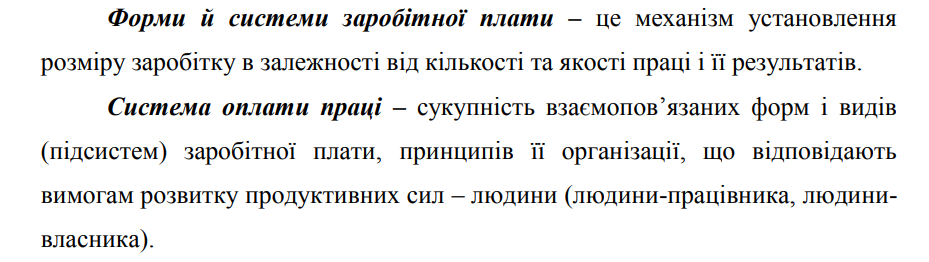 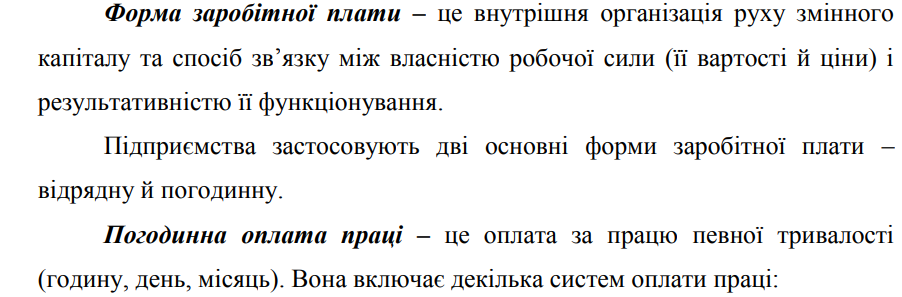 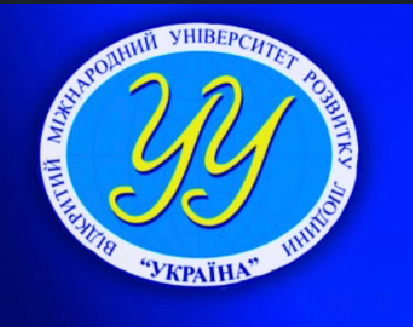 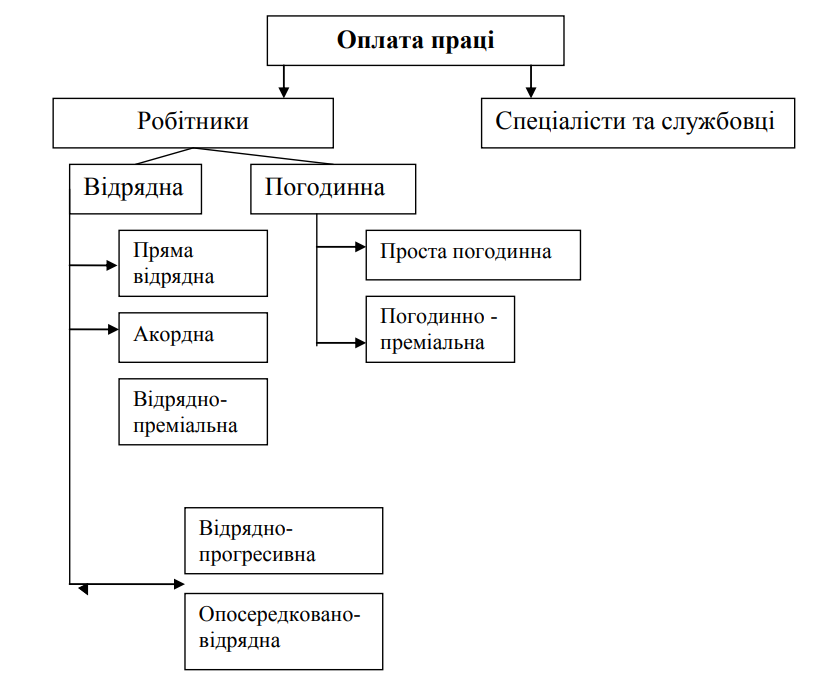 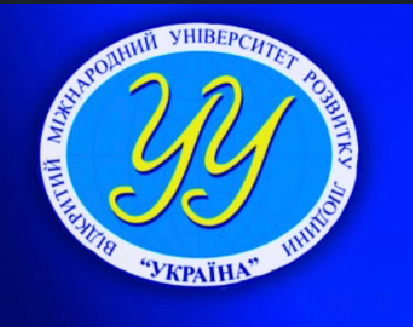 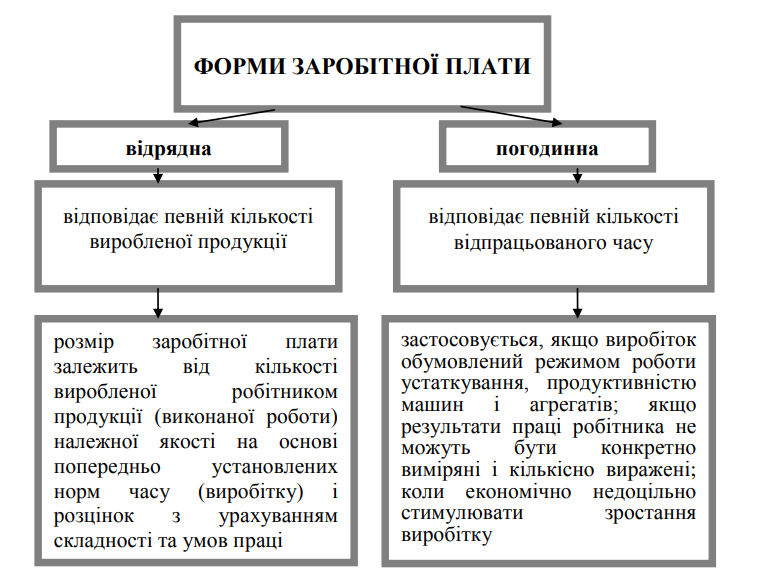 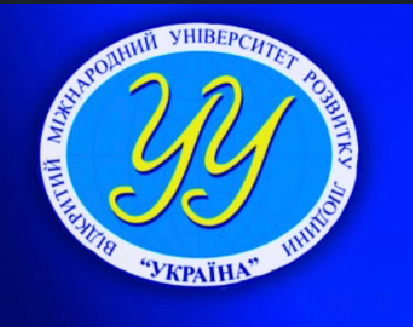 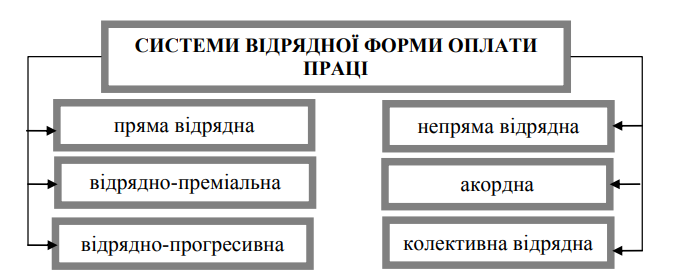 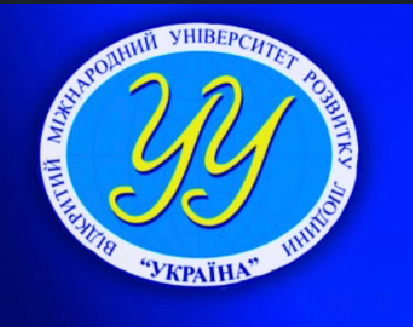 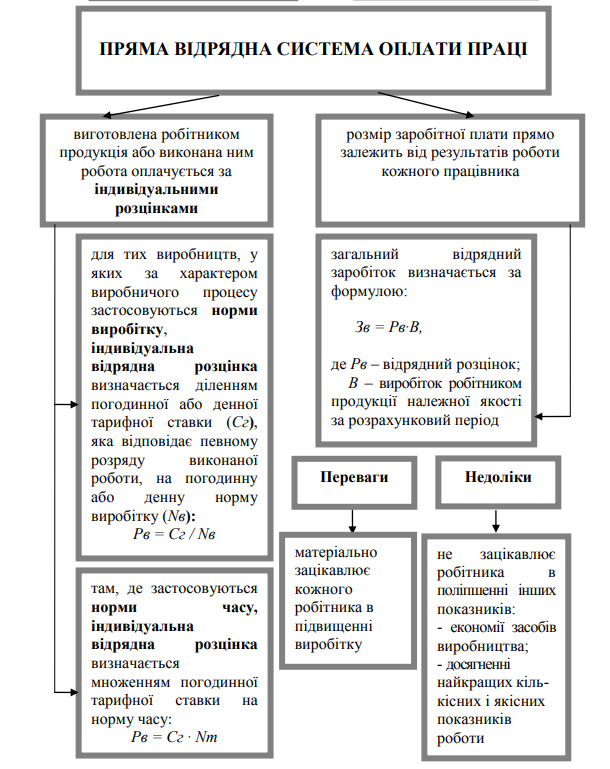 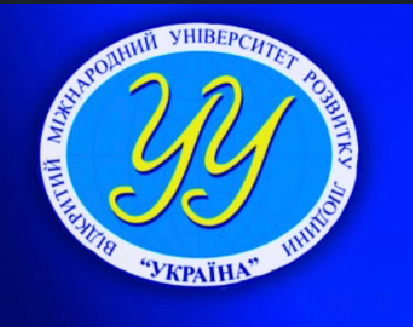 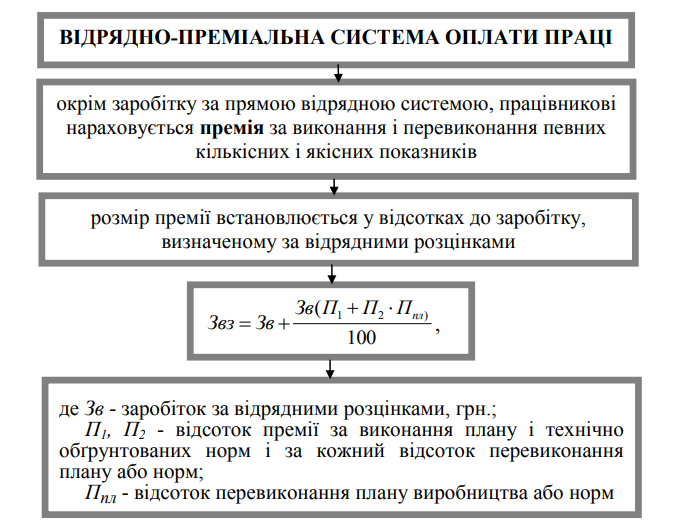 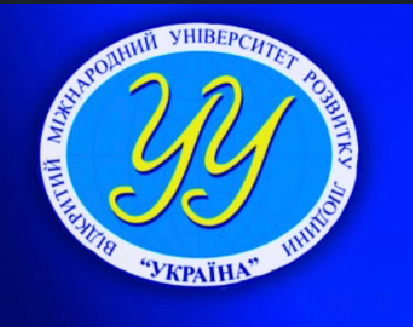 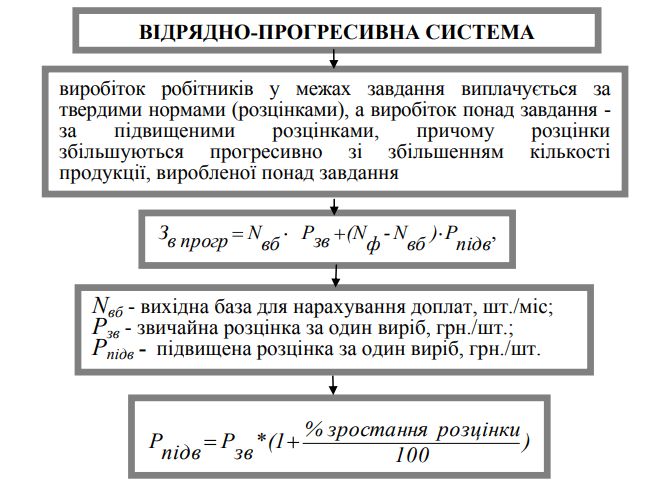 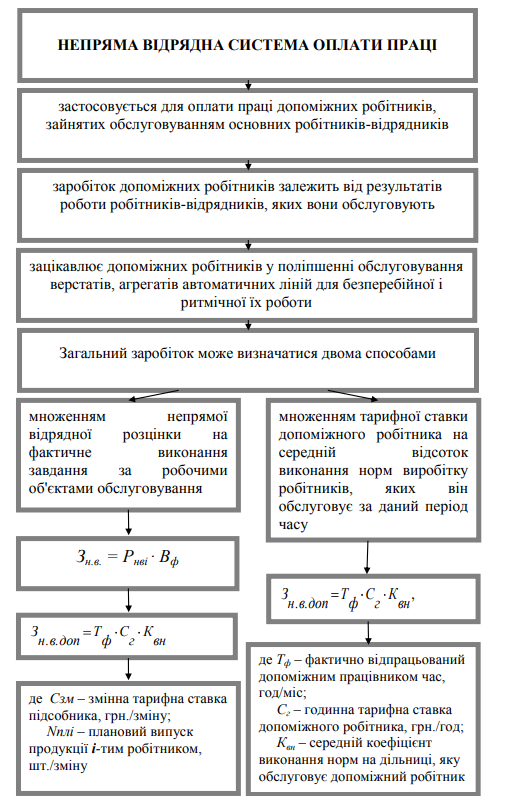 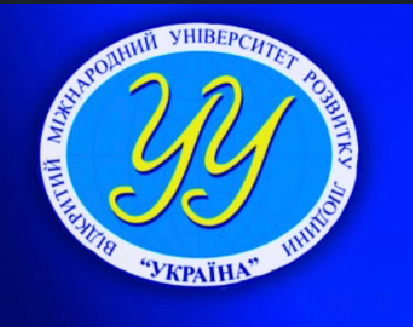 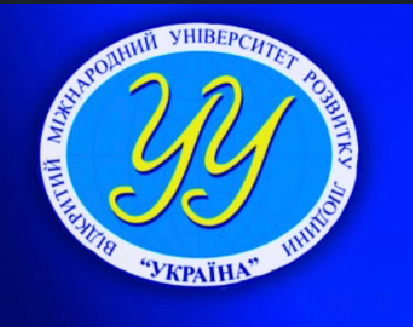 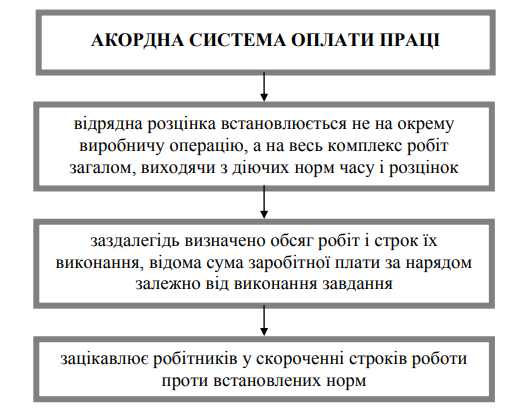 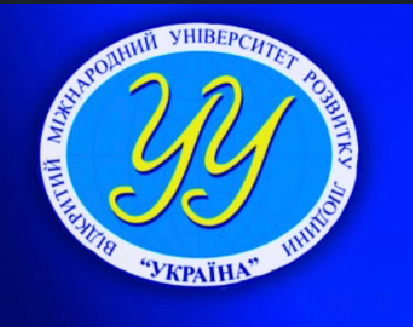 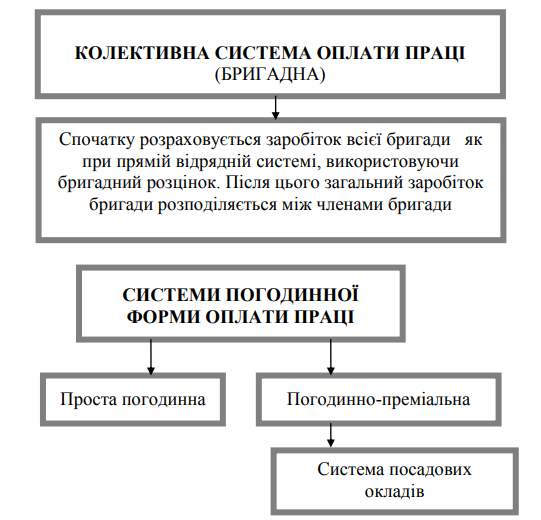 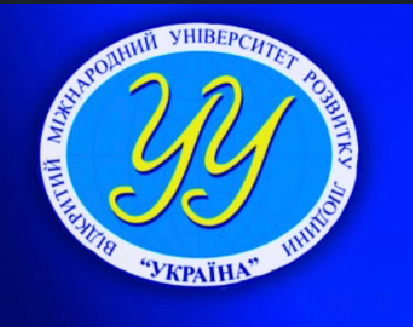 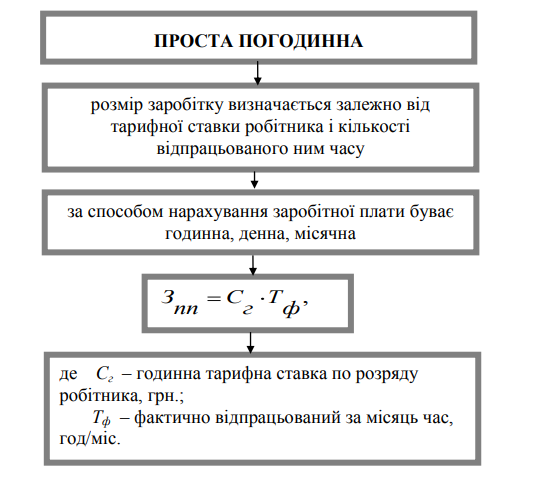 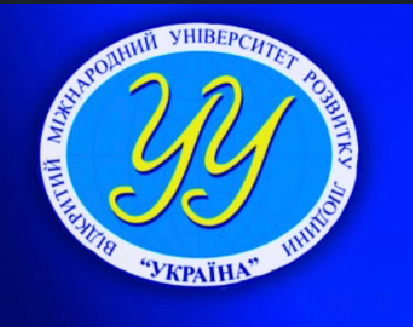 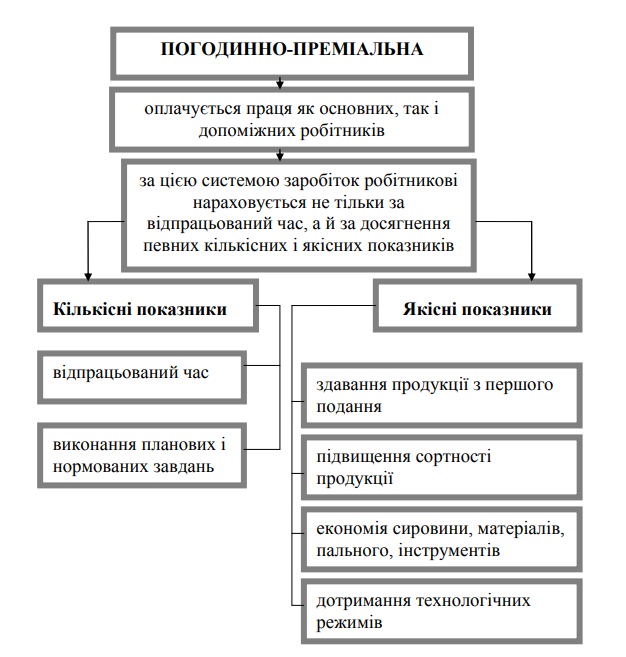 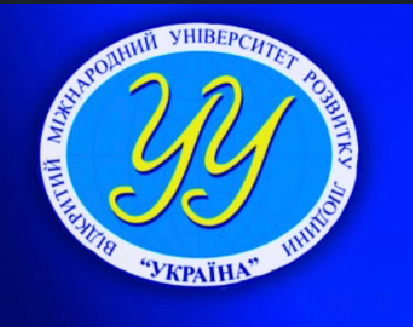 7.2. Призначення і склад тарифної системи.
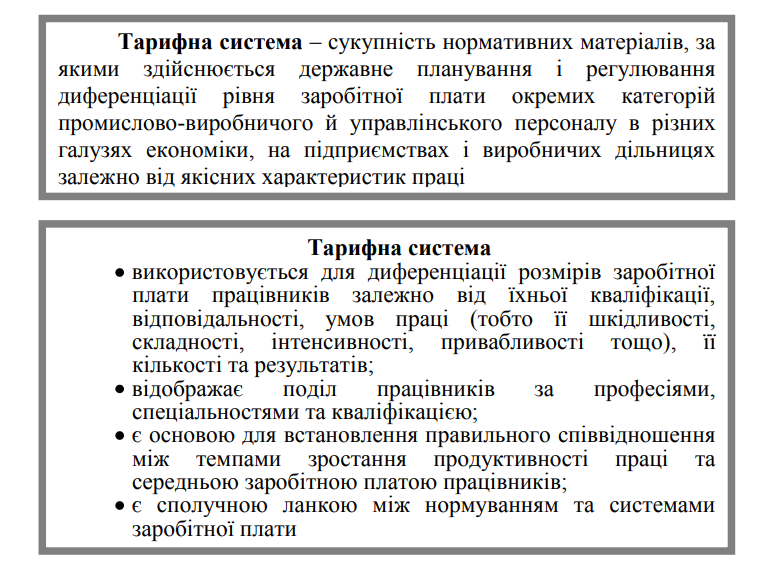 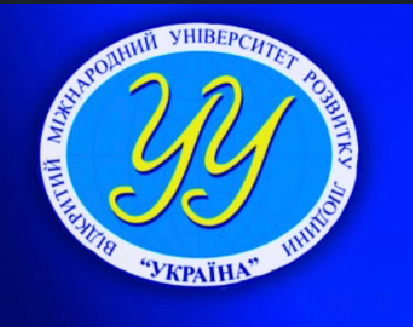 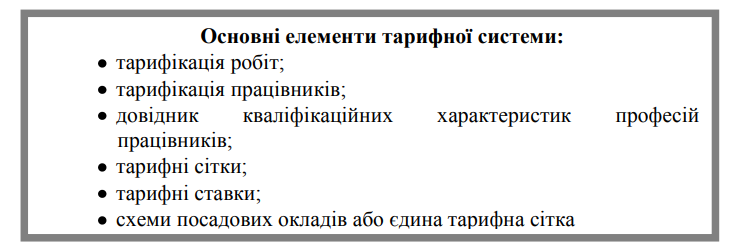 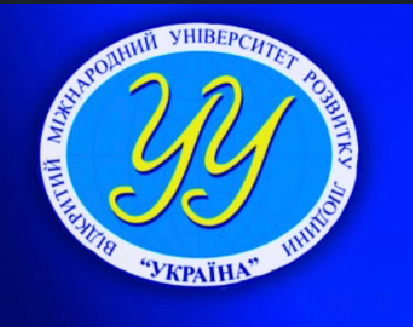 7.3. Тарифно-кваліфікаційні довідники, їх призначення, структура, зміст
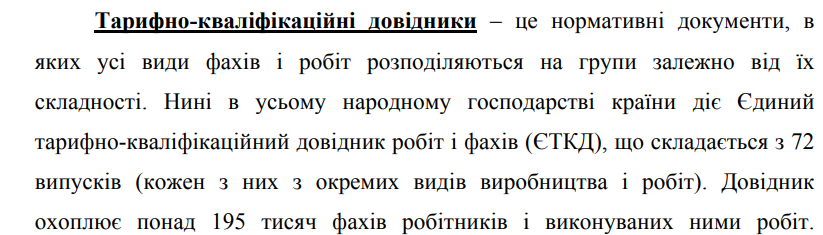 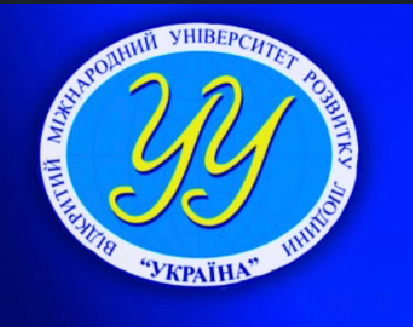 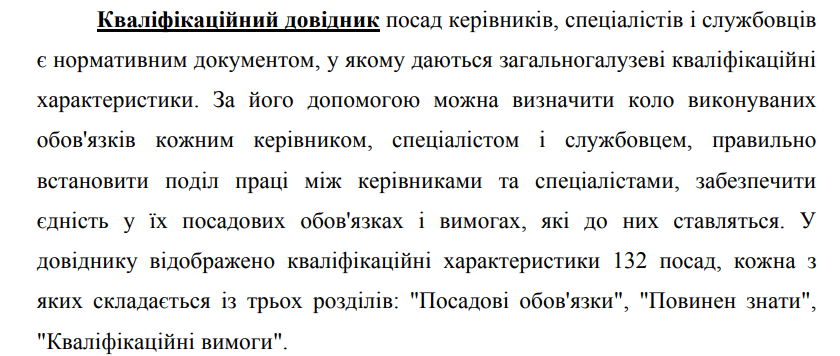 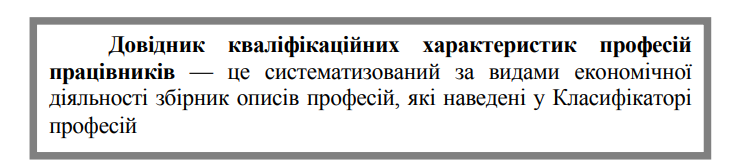 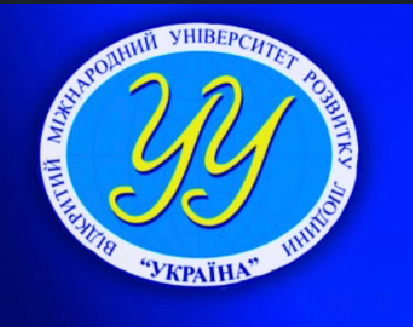 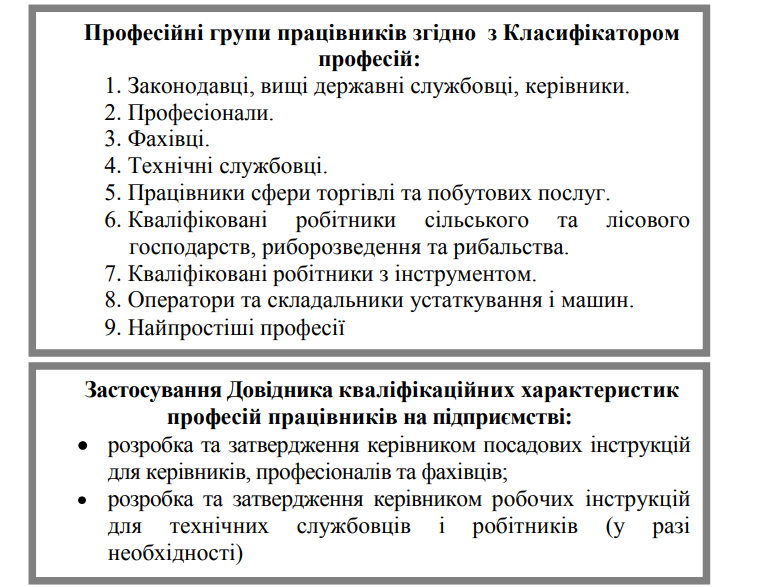 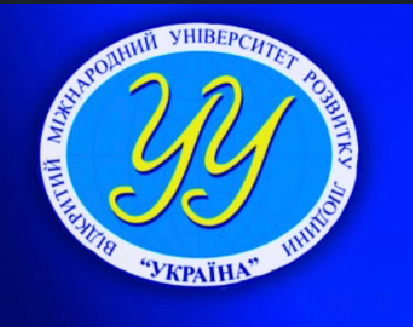 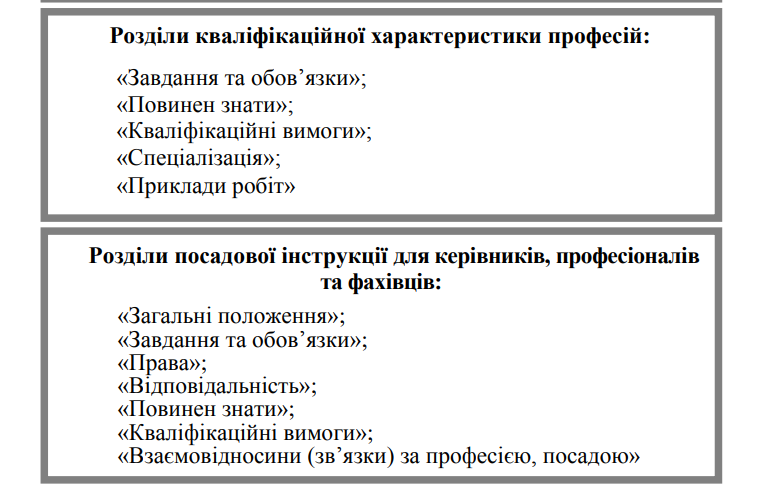 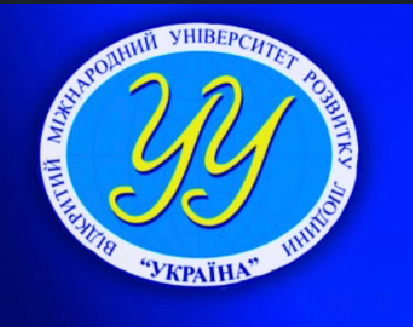 7.4. Тарифні ставки, їх економічне значення, види
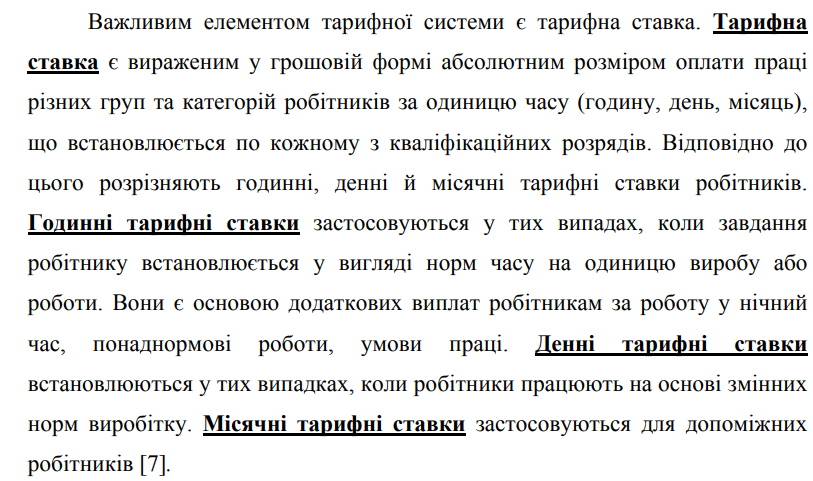 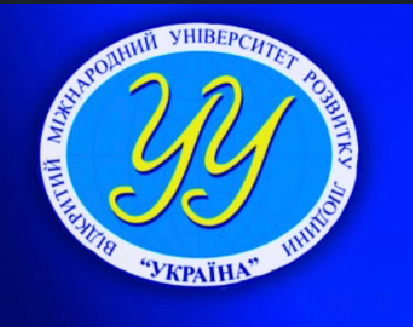 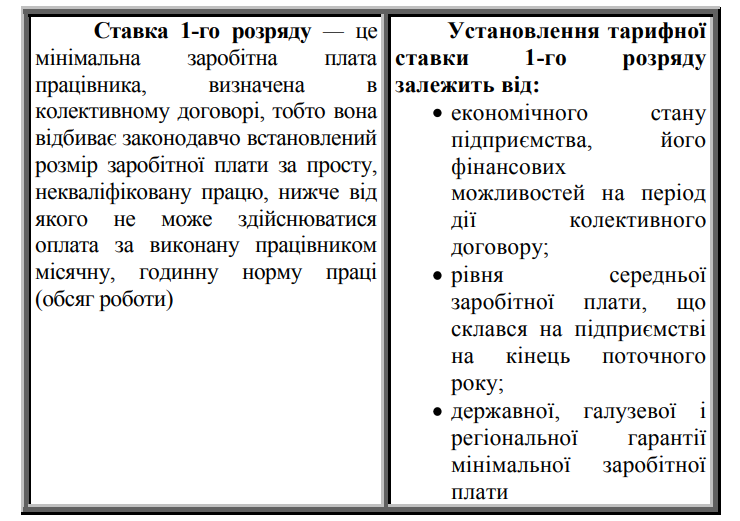 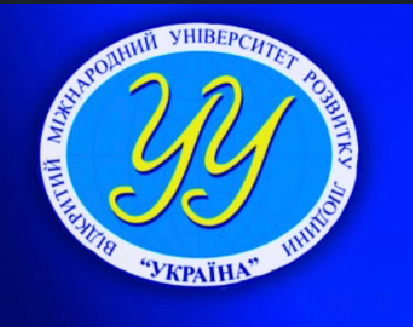 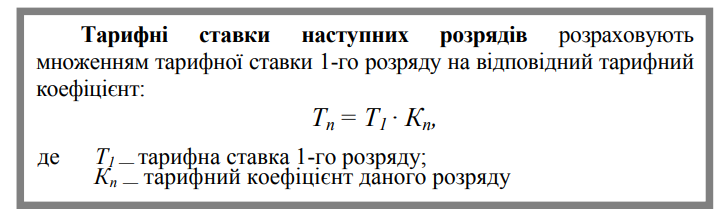 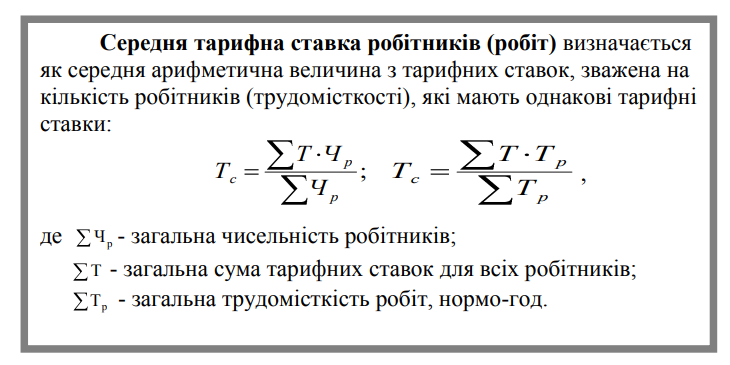 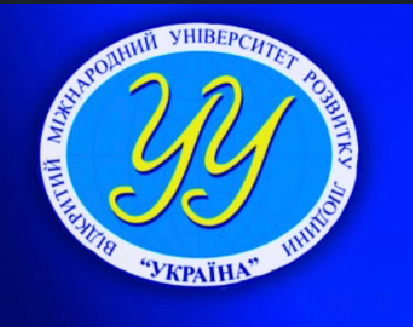 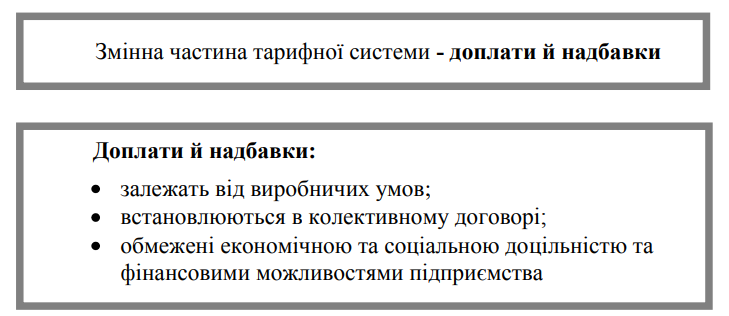 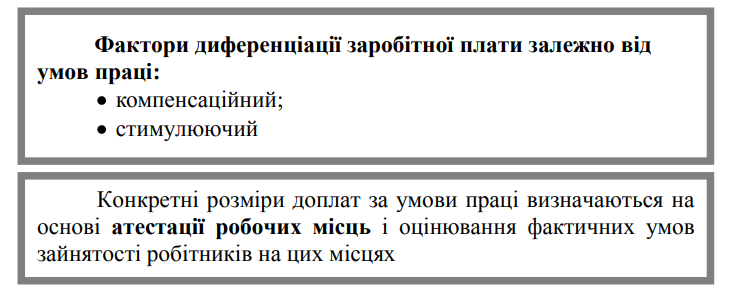 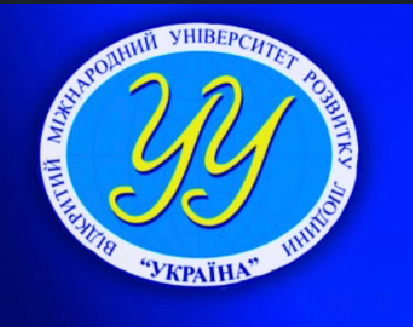 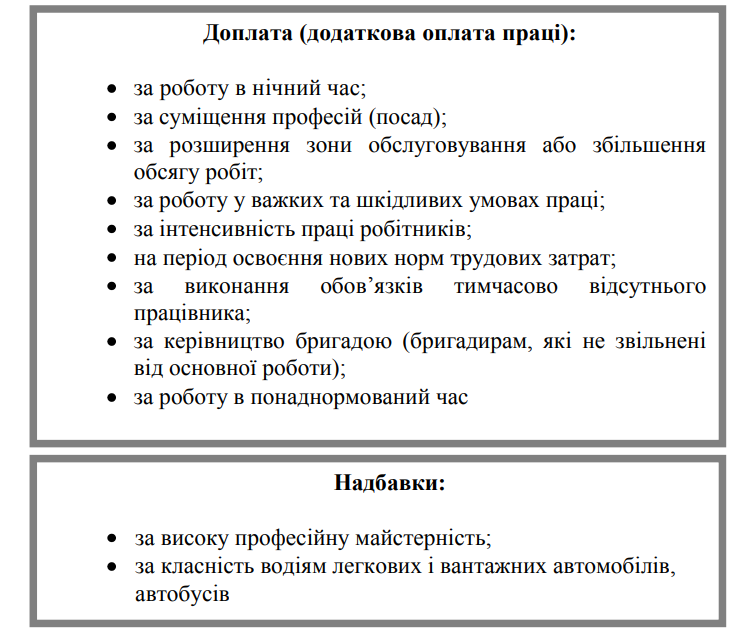 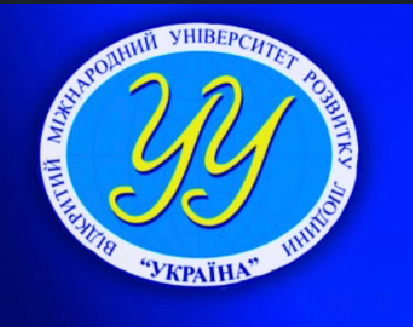 7.5. Сутність та необхідність доплат і надбавок
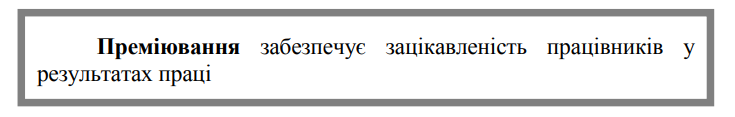 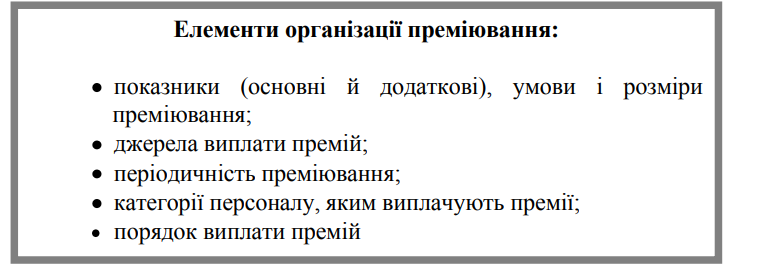 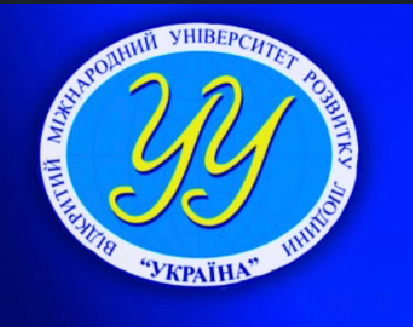 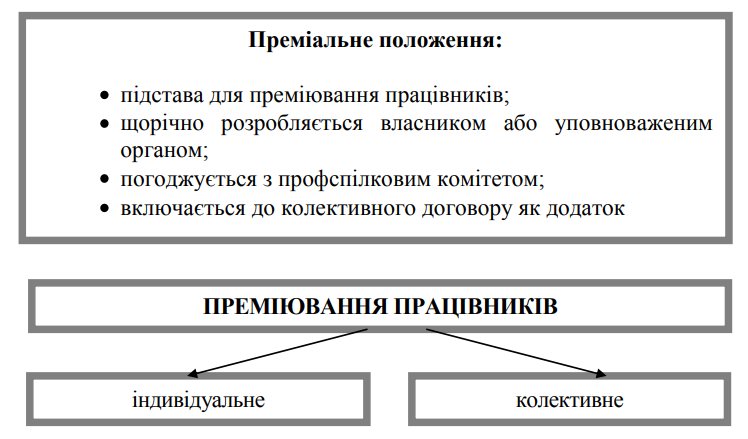 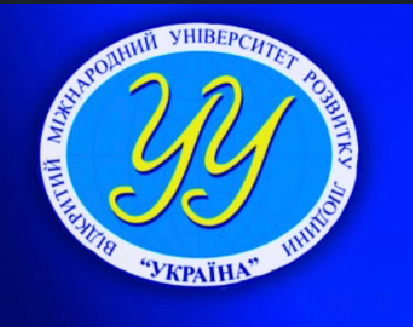 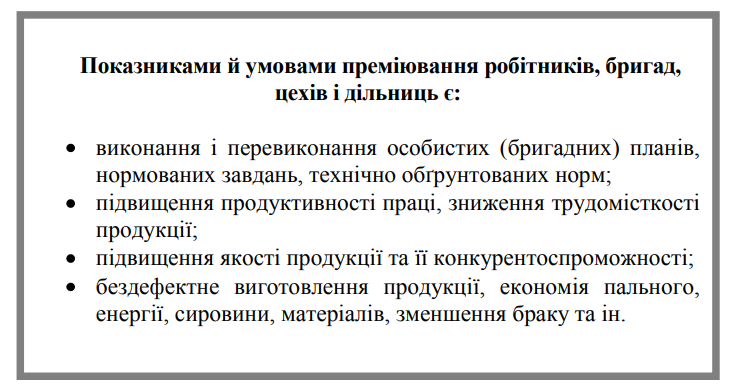 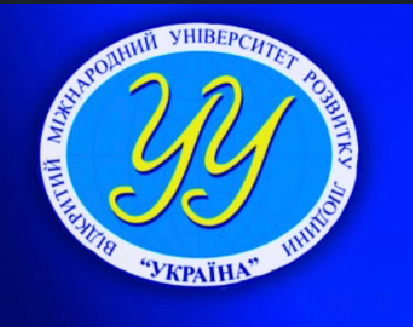 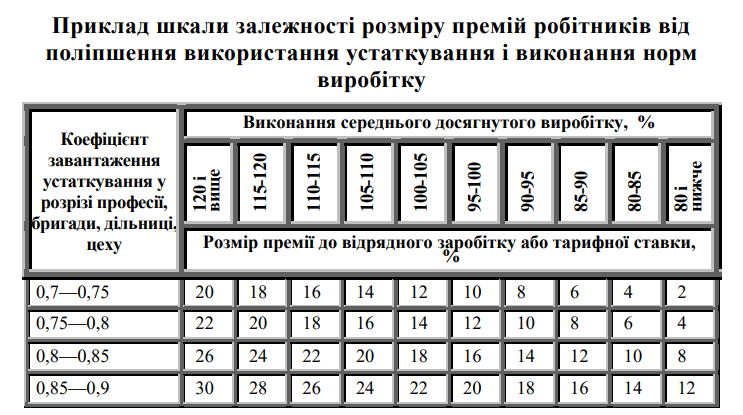 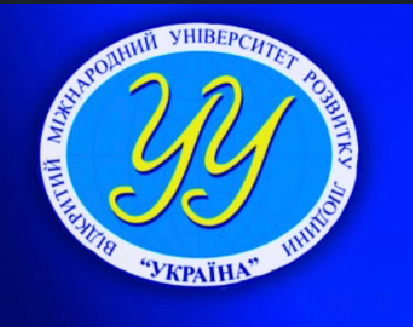 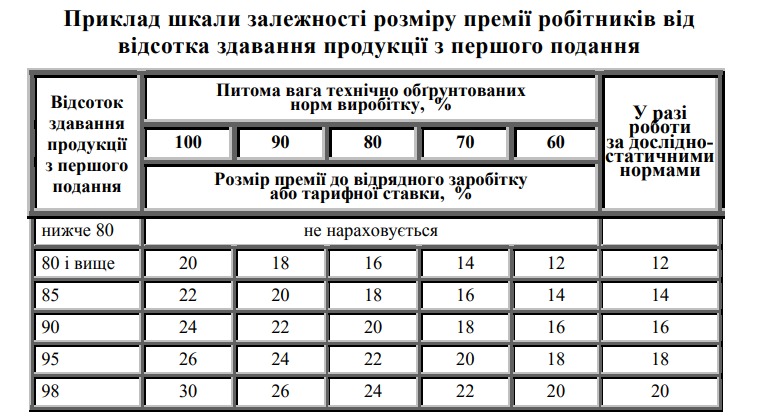 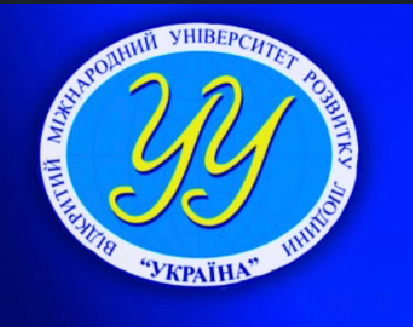 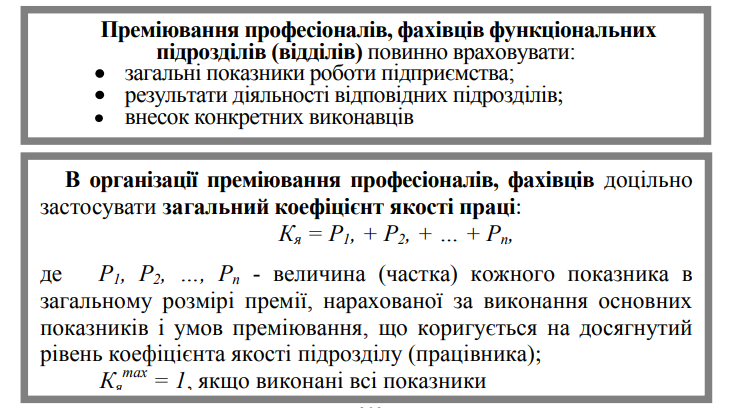 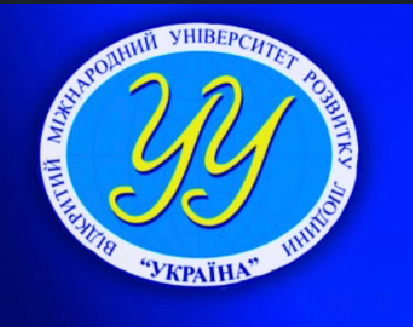 7.6. Тарифні сітки, їх призначення, різновиди
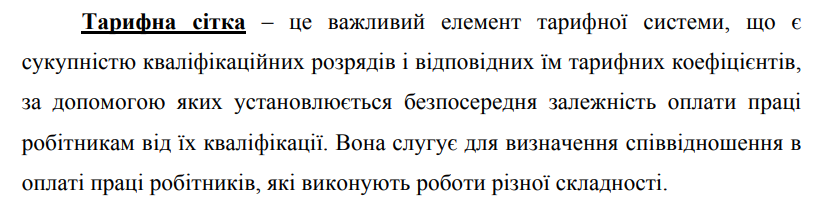 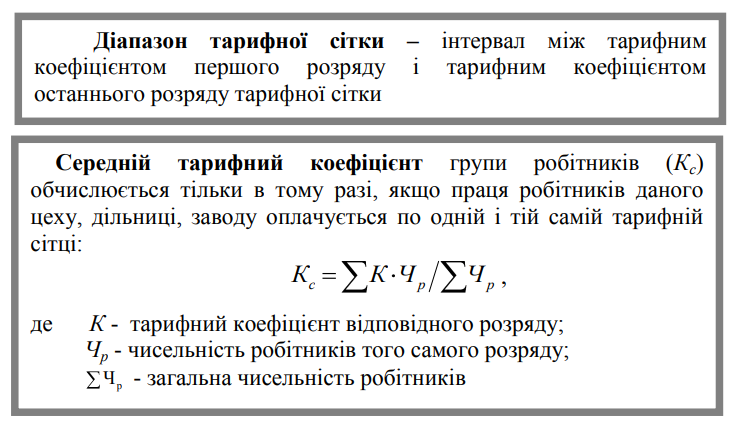 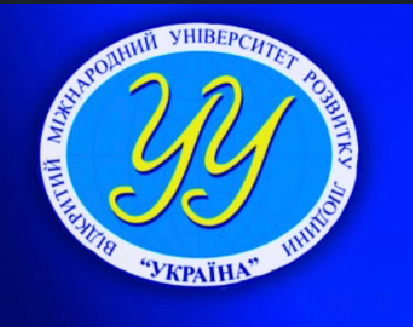 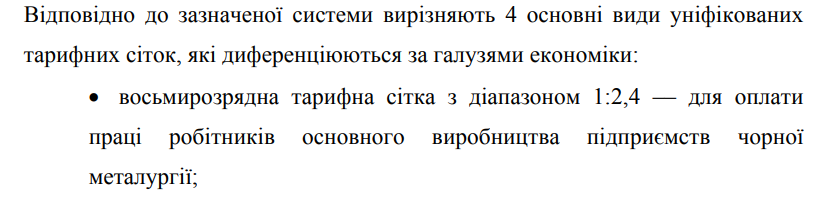 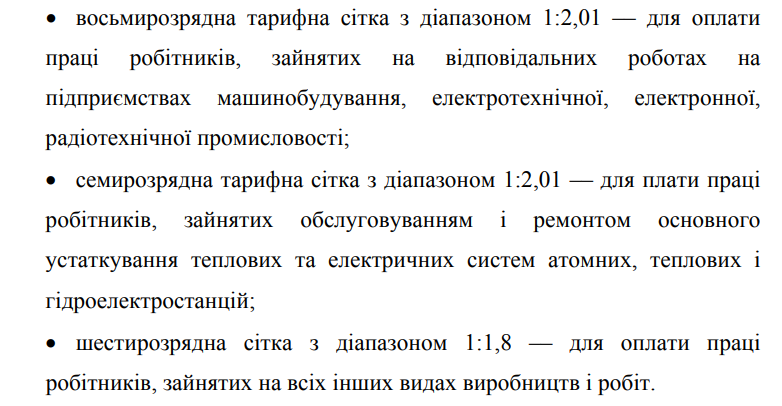 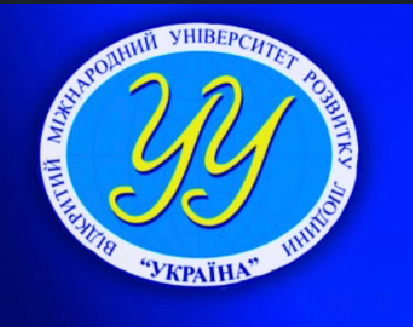 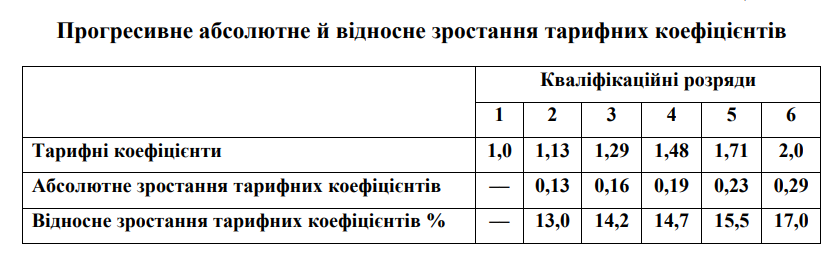 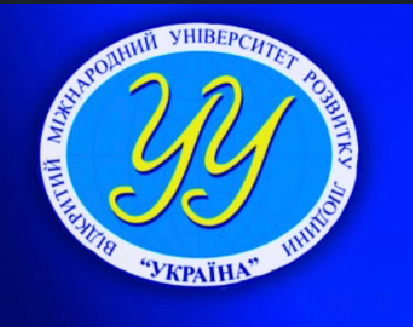 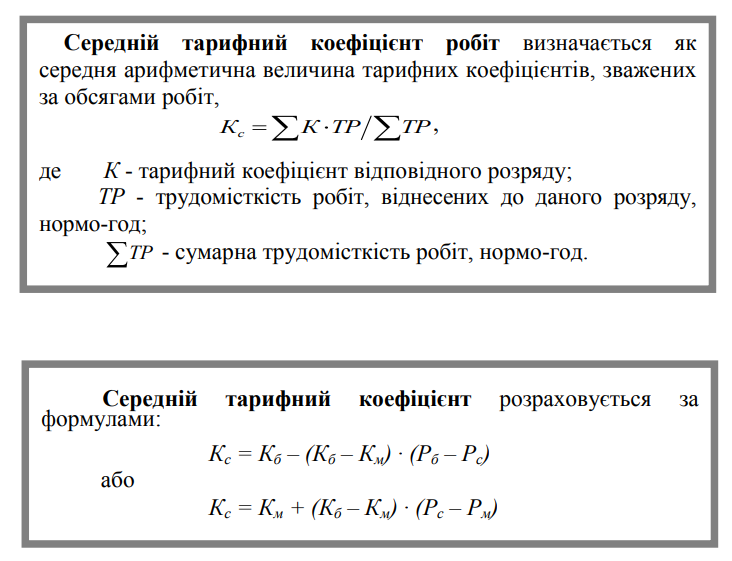 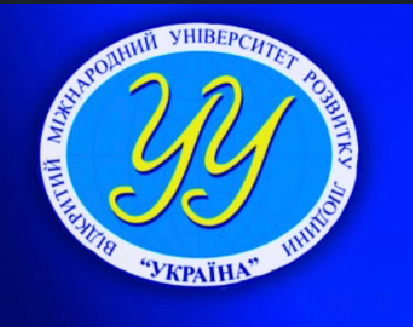 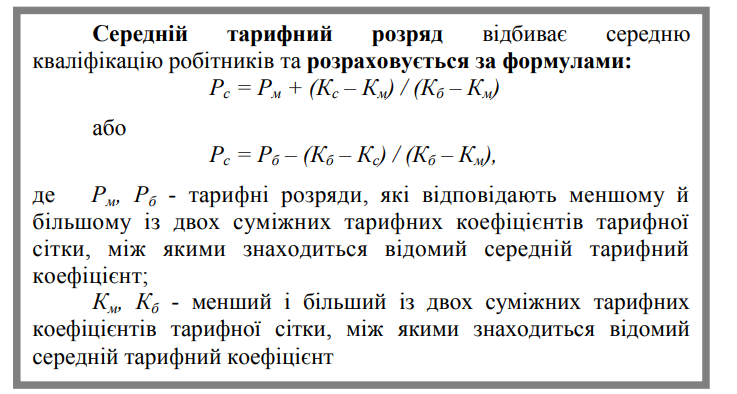 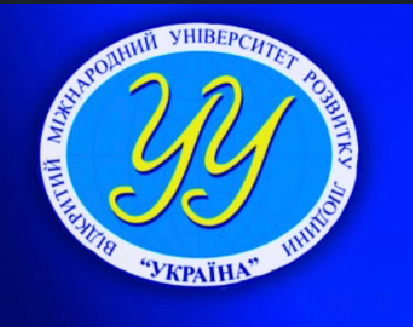 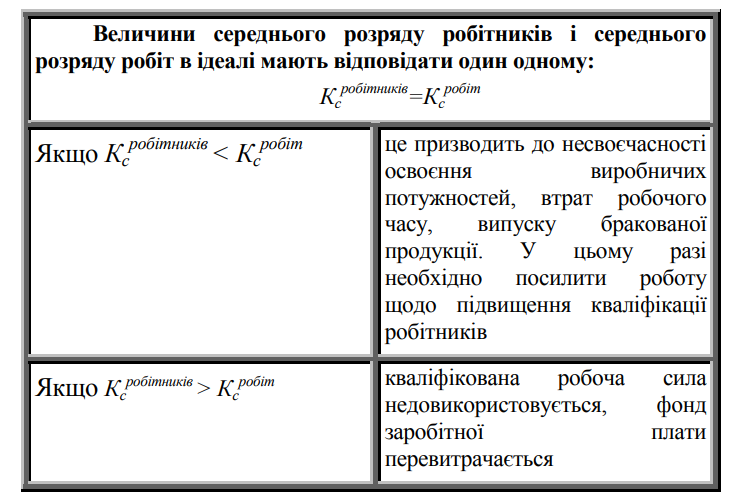 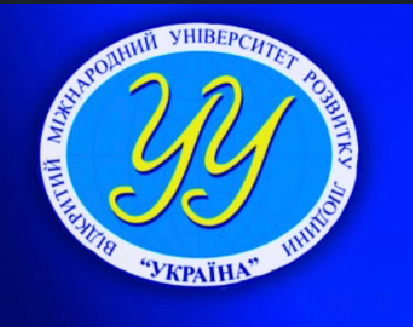 7.7. Оплата праці керівників, спеціалістів та службовців
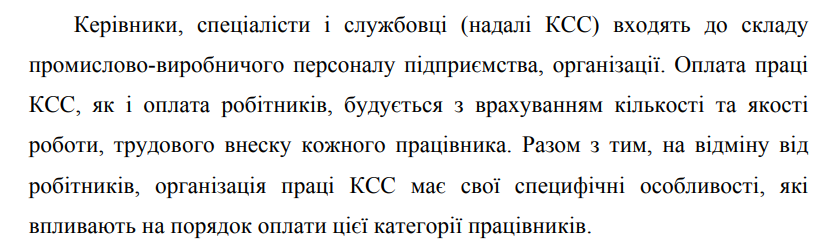 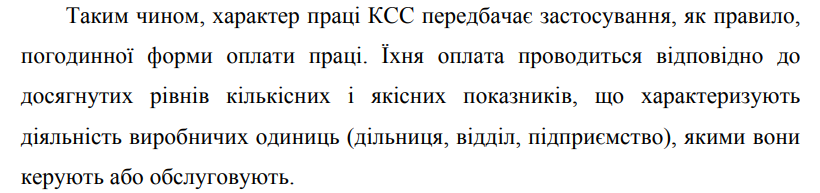 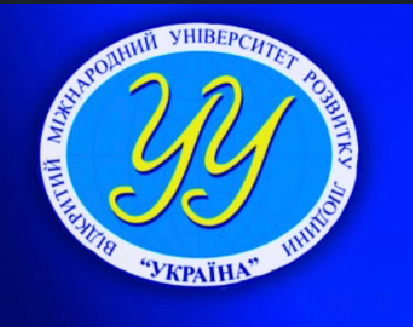 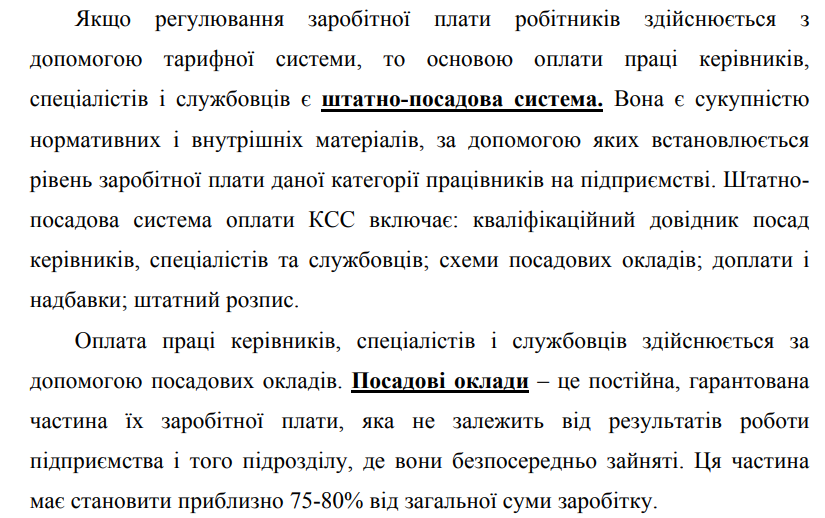 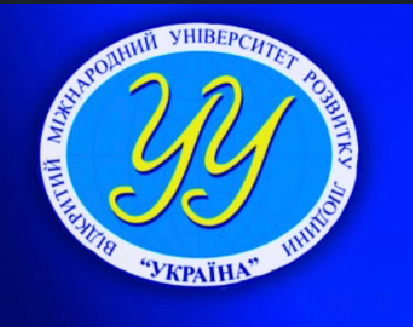 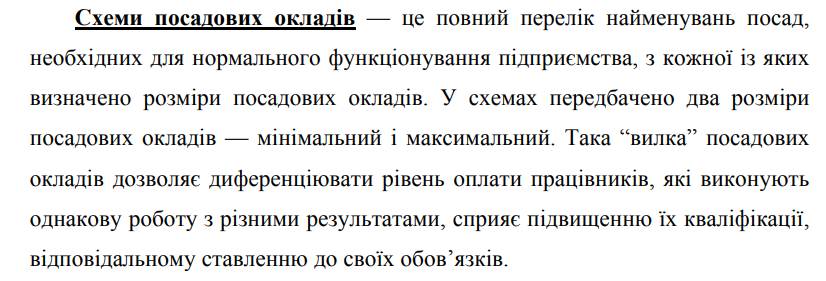 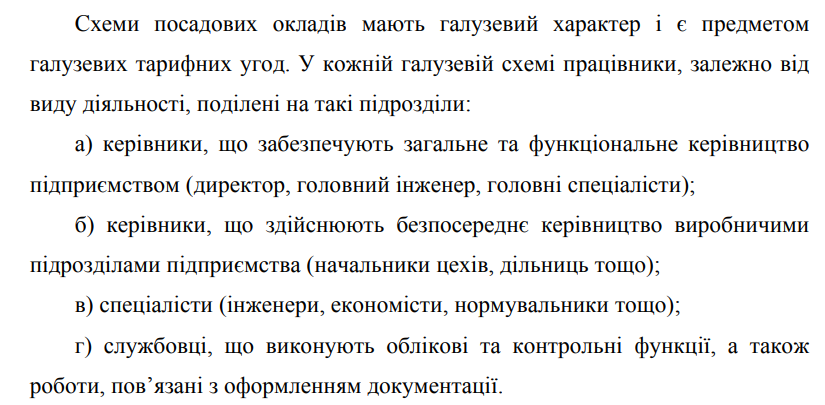 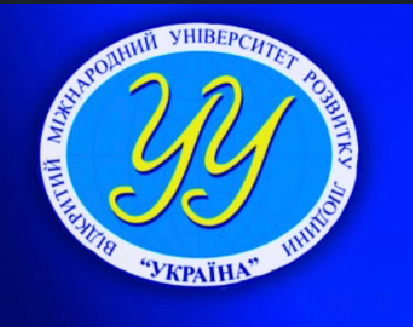 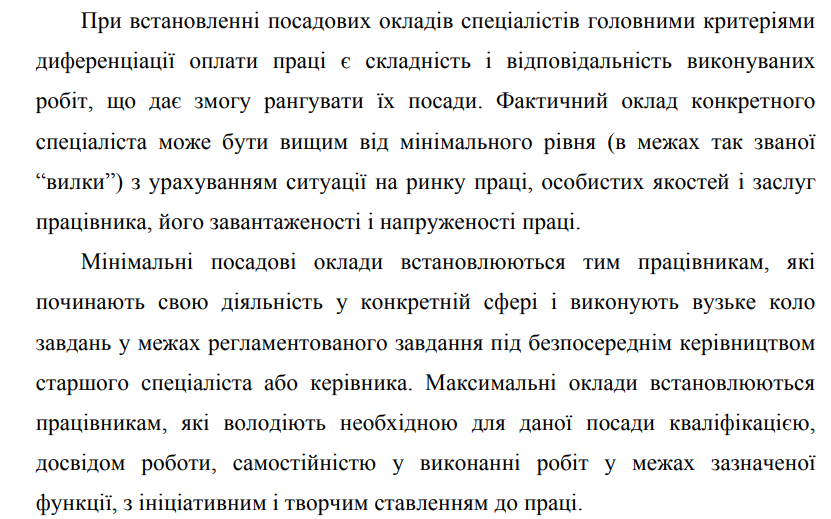 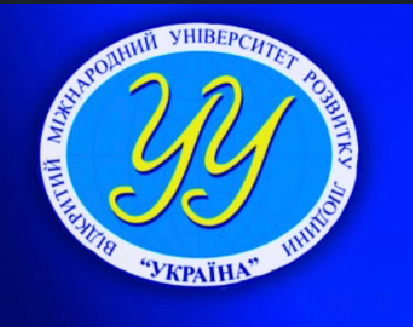 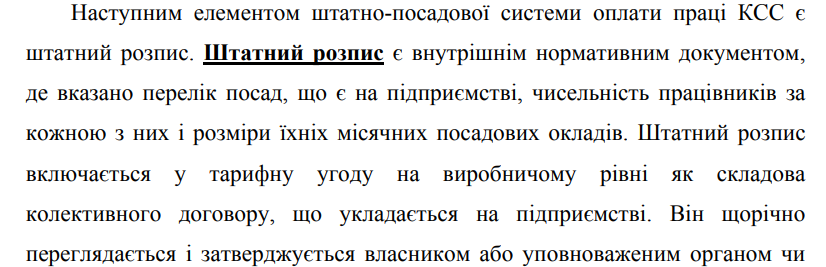 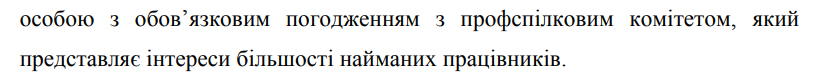 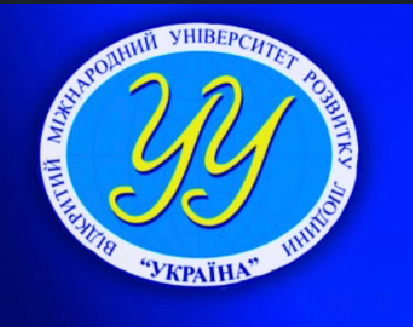 7.8. Шляхи удосконалення тарифної системи оплати праці
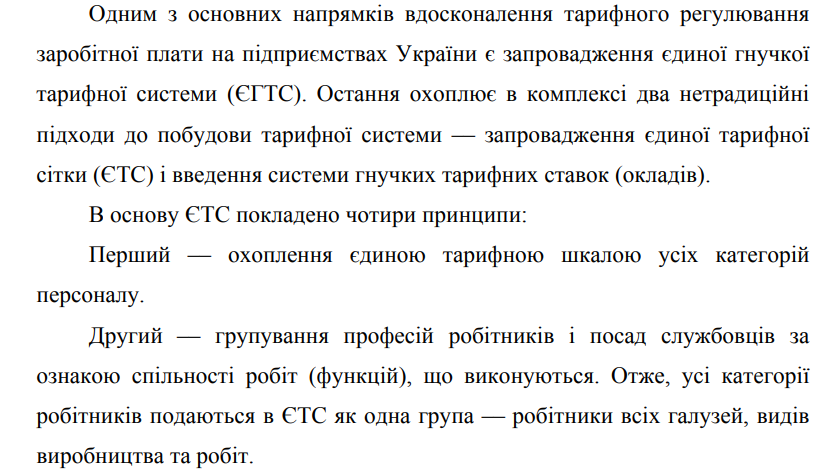 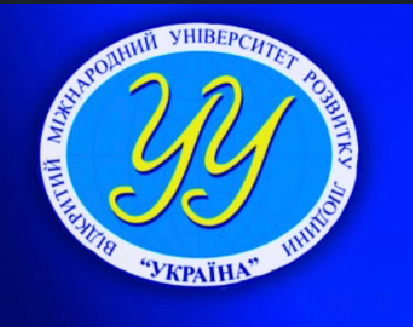 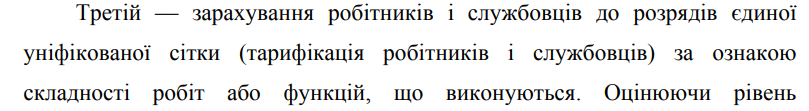 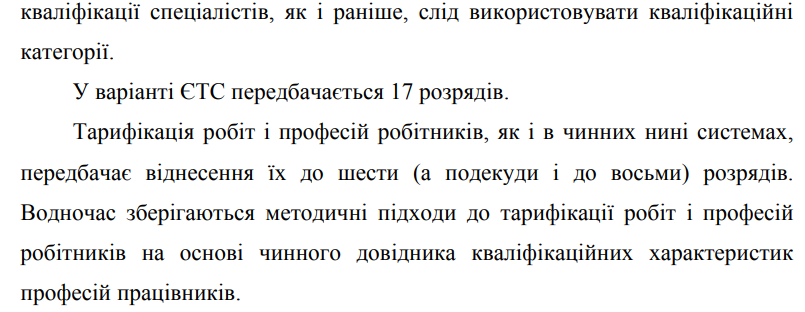 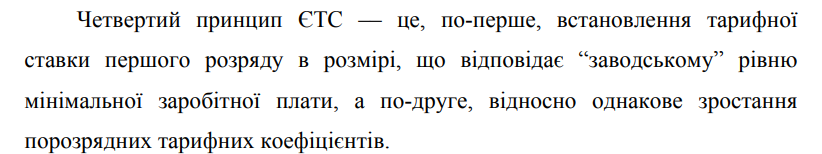 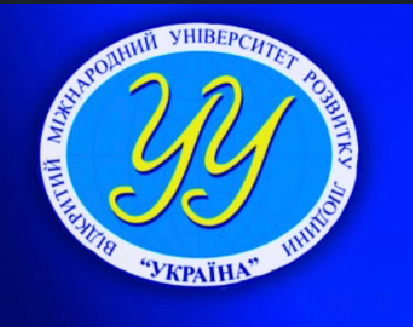 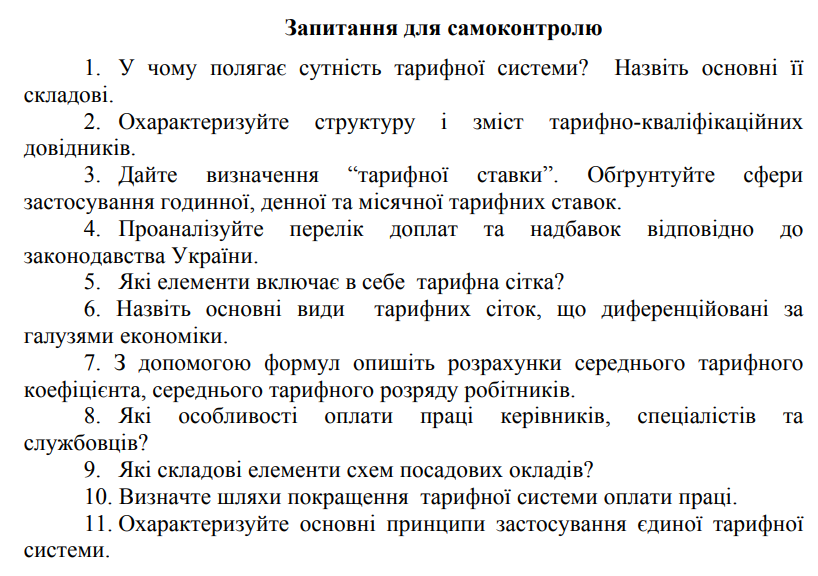